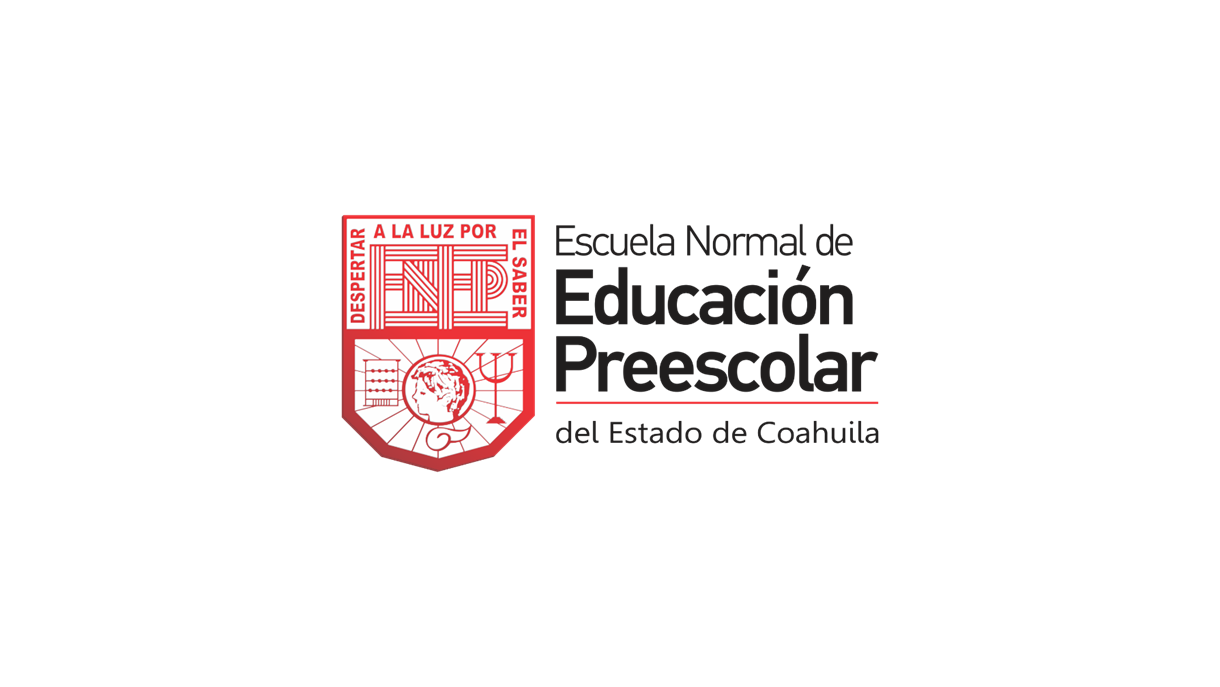 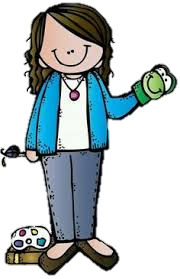 Diario de campo de la alumna practicanteJardín de niños “Eutimio Alberto Cuellar Goribar” 2°A Nombre de la alumna practicante:Diana Sofia Gutierrez Zapata
Diario de la alumna
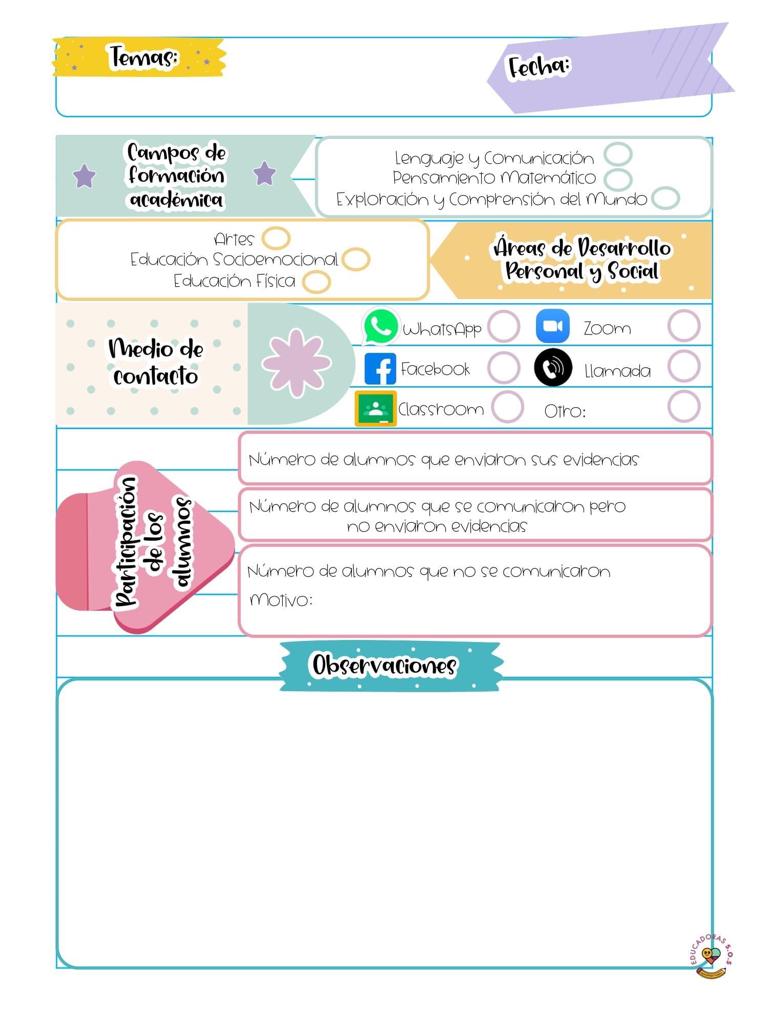 Jardín de niños “Eutimio Alberto Cuellar Goribar” 
2°A 
Nombre de la educadora practicante
Diana Sofia Gutierrez Zapata
31 de mayo de 2021
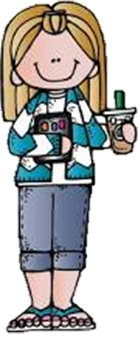 Los alumnos mandan las evidencias por semana en la recopilación del álbum 
Los alumnos se dividen en dos grupos para tomar las salas de Facebook y se conectan en días rotativos, se conectaran el jueves 10:0  am
De la intervención de la clase virtual reflexiona acerca de:
¿Cómo desarrolle la clase?
El día de hoy se realizo un video en el cual se explicaron las actividades que se realizan en la casa y las personas que pueden ayudar en casa haciendo algunas actividades como por ejemplo barrer la recamara, juntar los juguetes o zapatos. Así como se les explico la actividad que se realizaría. 
Como segunda actividad se menciono el significado del cuento sonoro, así como se muestra un ejemplo en el cual los niños tienen que cambiar el final.

¿Que mejoras puedo realizar?
Realizar los videos mas llamativos